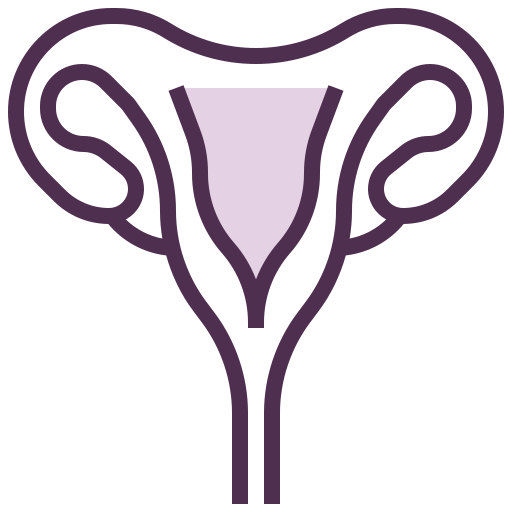 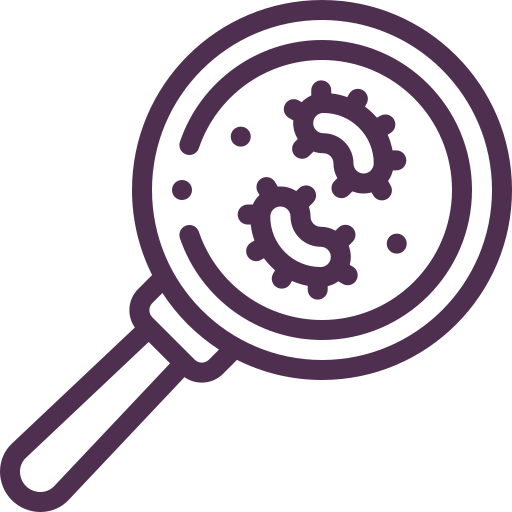 Transplacental Infections
Lecture objectives
Recognize the different types of infant infections.
Know major transplacentally transmitted pathogens causing congenital infections .
(Toxoplasma , TP ,ParvoV , VZV, Rubella V & CMV.)
Describe their structures.
Know their major epidemiology features.
Describe clinical manifestations of their congenital infections.
Illustrate different laboratory diagnosis of maternal and congenital infections
know their treatment and preventive measures.
Color index
Boys’ slides
Important
Doctors’ note
Extra
Girls’ slides
EDITING FILE
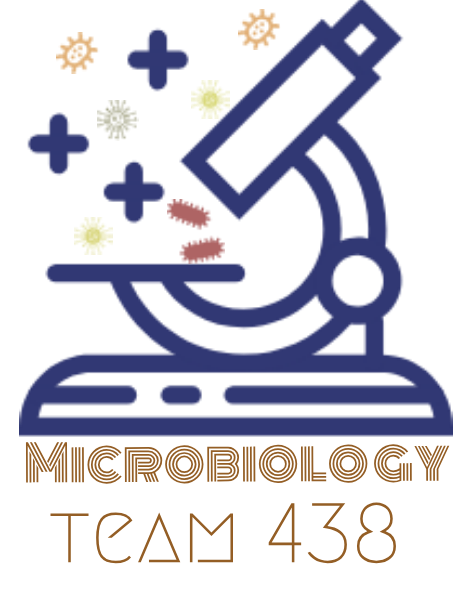 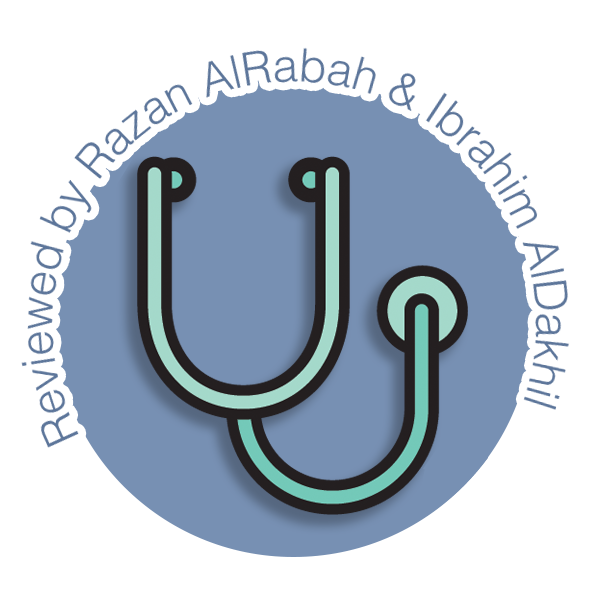 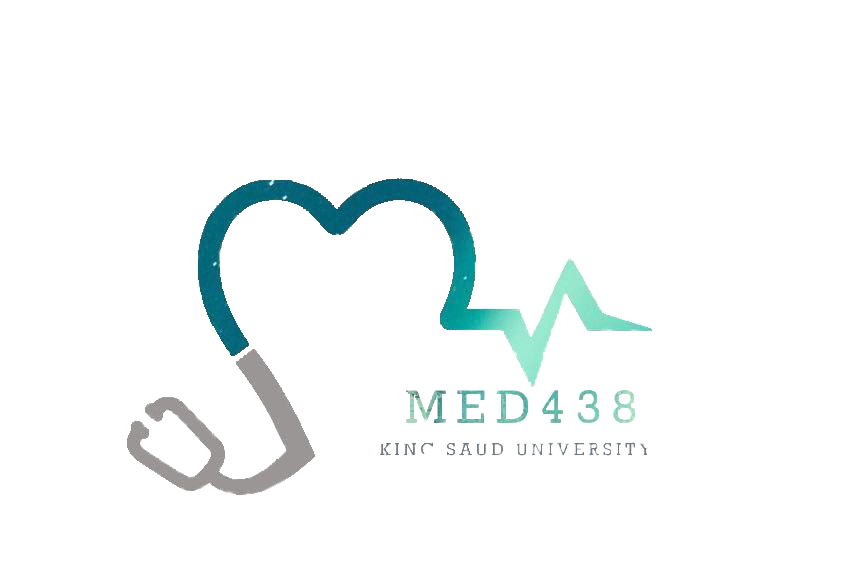 Introduction
1
1
Risk of IUI & fetal damage depends on:
Type of maternal
Infection (Primary3
,recurrent4)
Type of Organism (Teratogenicity)
Time during pregnancy
(1st5,2nd,3rd Trimester)
Congenital infections
Mostly due to  viruses.
Previously known as (TORCH) infections:
T= Toxoplasma gondii
O= Other e.g. (Treponema pallidum2, parvovirus &VZV),
R= Rubella virus
C= CMV
H= Herpes (Hepatitis & HIV)⁶,











Primary maternal infection in the first half of pregnancy poses the greatest risk to the fetus.
1- e.g. Group B streptococcus infections 
2- Causes syphilis 
3- Initial acquisition of virus during pregnancy. (Higher risk) why? Because in recurrent infections  there will be specific antibodies from the previous exposure which can cross the placenta and protect the fetus.This is not seen in primary infection thus making it higher risk.
4- In women who are already seropositive., reactivation of old infection. (Lower risk)
5- 1st trimester has higher risk for fetal damage compared to 2nd,3rd trimesters.why? Because during 1st trimester there is intensive cell division and organ development so any disturbances results in anomalies and malformations.
6- Mainly herpes simplex virus type 1 ,hepatitis B&C and we may include human papillomavirus(viruses that start with H are mainly transmitted perinatally and cause perinatal infections)
1
2
Congenital infections cont.
Common features of congenital infections:
Intrauterine growth retardation(IUGR) 
Microcephaly or hydrocephalus
Hepatosplenomegaly(HSM)
Thrombocytopenia may result in rash 
There is also certain organ damage (eye ,ear and the heart)

NOTE: Majority of Congenital infections are asymptomatic at birth however some develop mental retardation and hearing loss later in life. Preventative and therapeutic measures are possible for some of the agents
Neonatal serological Diagnosis:
IgM antibody.1
Absence of fetal IgM at birth doesn’t exclude infection. 
Persistence of specific IgG antibody > 12 months of age.2
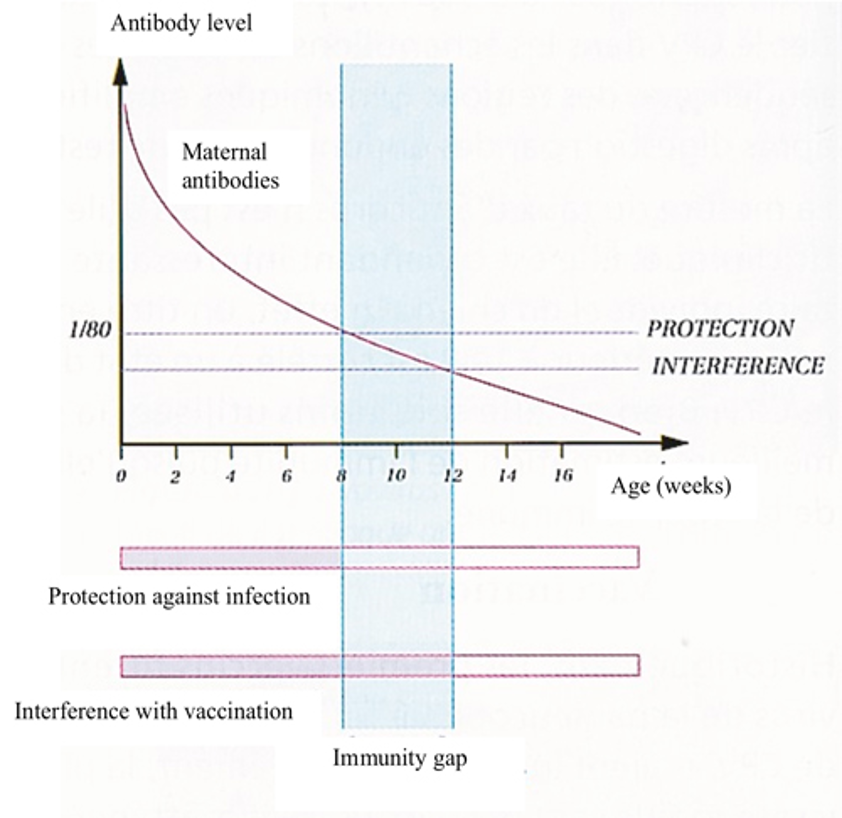 1- Toxoplasmosis
Causative organism: Toxoplasma gondii

Obligate intracellular parasite.
Definitive host: Cats
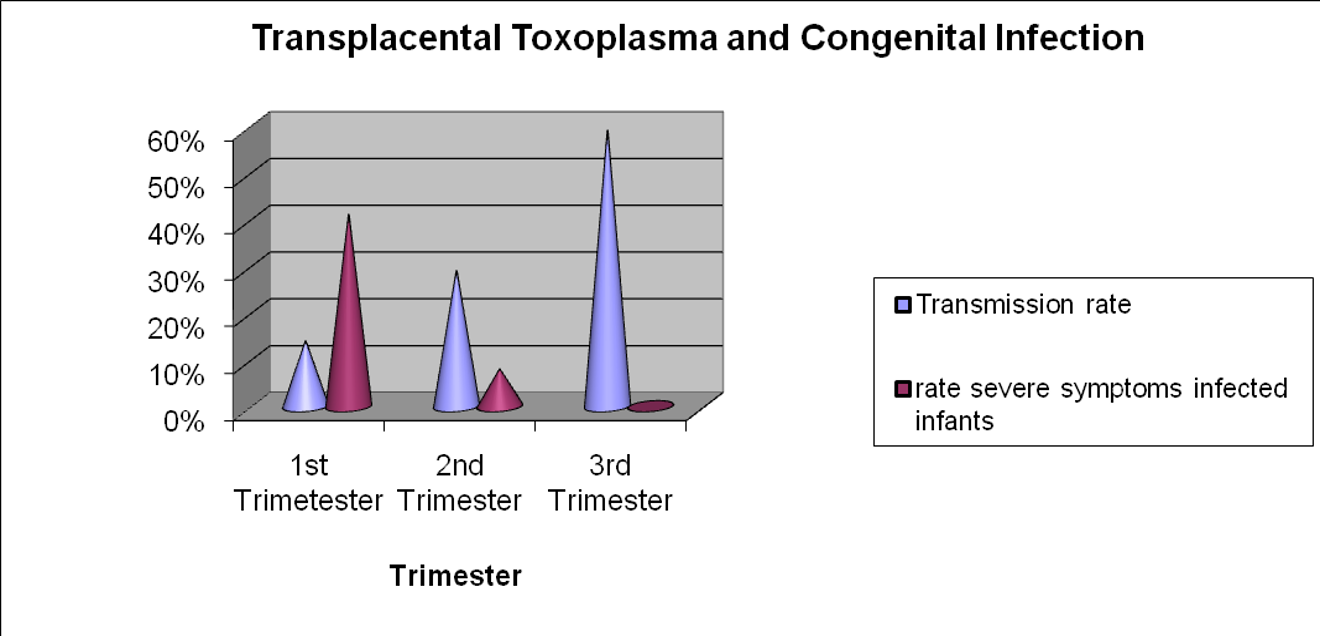 Epidemiology:
Most cases are due to primary maternal infection.
Rarely, reactivation of a latent infection in immunocompromised 
pregnant woman
The rate of transmission is the highest in the 3rd trimester
Fetal death higher with infection in 1st trimester
Life cycle is Important
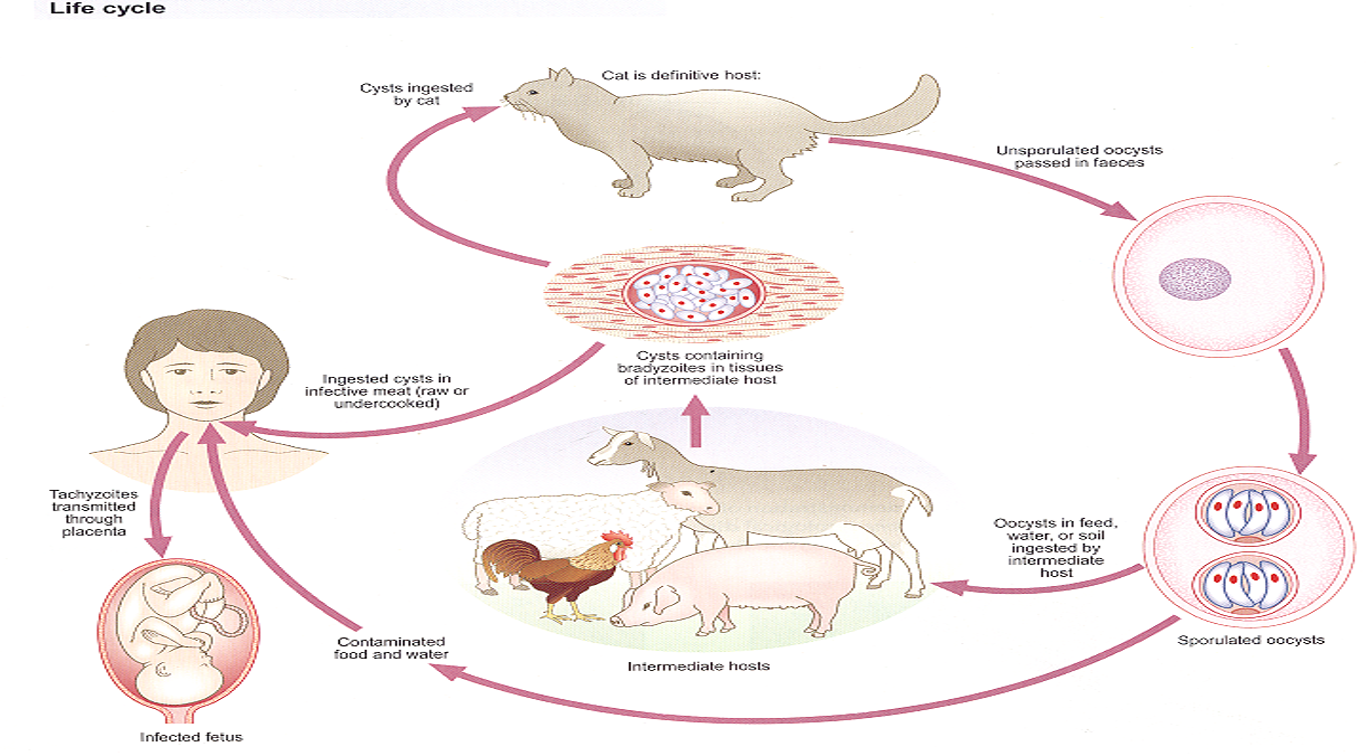 Life cycle:
Transmission:
Ingestion of oocytes: cat feces contaminate fingers, soil, water.
Ingestion of cysts in undercooked meats
Blood transfusion and organ transplant
Vertical transmission: from mother to fetus (transplacental)3
Immunity +
Immunity -
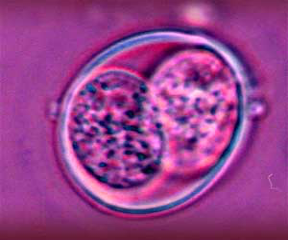 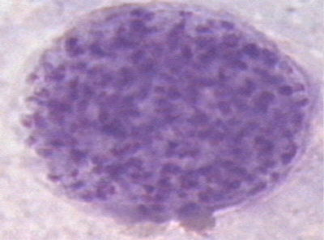 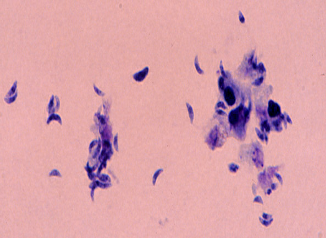 1- If you do serology for a neonate and find + IgM  it indicates that the fetus has experienced  an infection.
2- If you do serology for a neonate and find + IgG this doesn’t necessarily indicate a previous infection, because it's probably Maternal IgG , IgG can cross the placenta unlike other Abs, so we do the test again after 12 months (Maternal IgG will be  gone),  if positive this indicates  that the fetus has experienced an infection before, if negative he/she hasn’t.
3- Only pregnant mothers with an active primary infection can result in congenital toxoplasmosis; mothers with previous infections mount an immune response that protects the fetus. Pregnant mothers, especially those without previous exposure, are encouraged to avoid cats to prevent congenital toxoplasmosis.
4-With adequate immune response, tachyzoites(rapidly dividing) will be transformed into bradyzoites(slowly dividing form), but if the host becomes immunocompromised, reactivation will occur and bradyzoites will transform to tachyzoites
1
3
Keywords:
Cat/undercooked meat
Chorioretinitis
IgG avidity
1- Toxoplasmosis cont.
Clinical presentation:

Mostly (70-90%) are asymptomatic at birth, but are still at high risk of developing abnormalities, especially eye (chorioretinitis)/neurologic disease(MR) later.

Classic triad of symptoms: 









Other symptoms include: 
Fever, rash, HSM, microcephaly,seizures, jaundice, thrombocytopenia, lymphadenopathy.
Abortion & Intrauterine death.
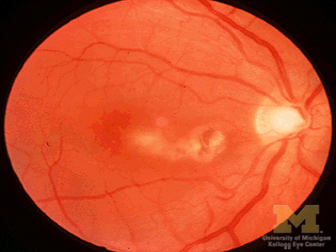 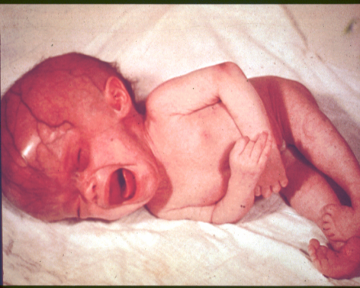 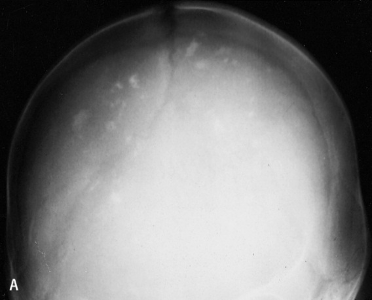 IgG
-
+
not infected, retest every 1-3 ms for seroconversion
IgM
-
+
acute infection or false positive
old infection >1 year
IgG avidity
Low
High
New infection
Old infection
1- IgM-specific antibodies(Marker of acute infection) can be detected 2 weeks after infection (IgG-specific antibodies usually are negative during this period), achieve peak concentrations in 1 month, decrease thereafter, and usually become undetectable within 6 to 9 months.
2- IgG-specific antibodies(Marker of chronic infection/immunity) achieve a peak concentration 3 to 5 months after infection and remain positive indefinitely. The vast majority of patients will have low-positive IgG antibody titers 6 months after the acute infection.
3- Used to differentiate between old (recurrent) and new (Primary) infections: IgG produced early in infection is less avid and binds to T gondii antigens more weakly than do antibodies produced later in the course of infection. High antibody avidity indicates an older infection
4-seroconversion is the time period during which a specific antibody develops and becomes detectable in the blood. After seroconversion has occurred, the disease can be detected in blood tests.
1
4
Keywords:
Hydrops fetalis
Anemia, rash
slapped cheek
2- Parvovirus B19
General info:
Family: Parvoviridae 
Non-enveloped, Icosahedral capsid and SS DNA genome
Causative agent of Fifth disease1 (erythema infectiosum)
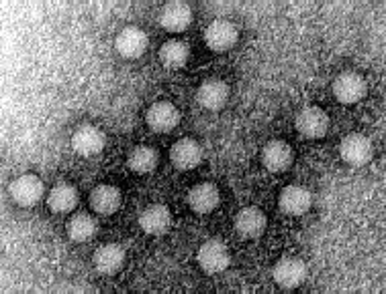 Epidemiology:
Worldwide distribution
Humans are known hosts evidence of teratogenicity

Transmission: (Human to Human transmission)
Respiratory route.(Mainly)
Blood transfusion.
Transplacental route.
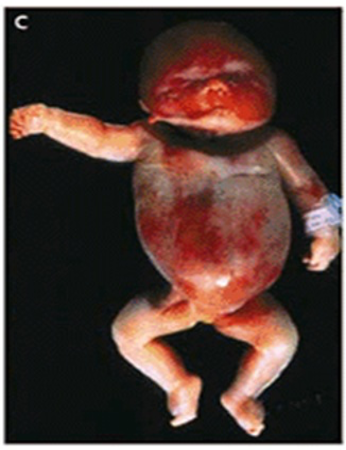 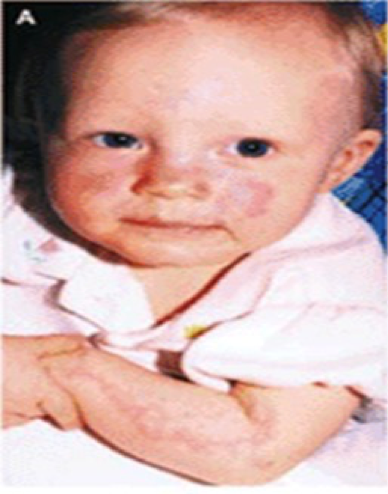 erythema infectiosum
Hydrops fetalis
1- AKA Slapped cheek disease. Erythema infectiosum is called “fifth disease” because it is one of the five most common pediatric diseases with rash.
2- Edema due to congestive heart failure caused by severe anemia which is the result of RBC destruction.
Keywords:
Vesicular rash, VZIG
Chickenpox,Shingles
1
5
3- Varicella Zoster Virus
General info:
Family: Herpesviridae 
dsDNA , Enveloped, Icosahedral Virus
90% of pregnant women already immune
Transmission:
Respiratory route
Transplacental route
Direct contact with ruptured varicella vesicles
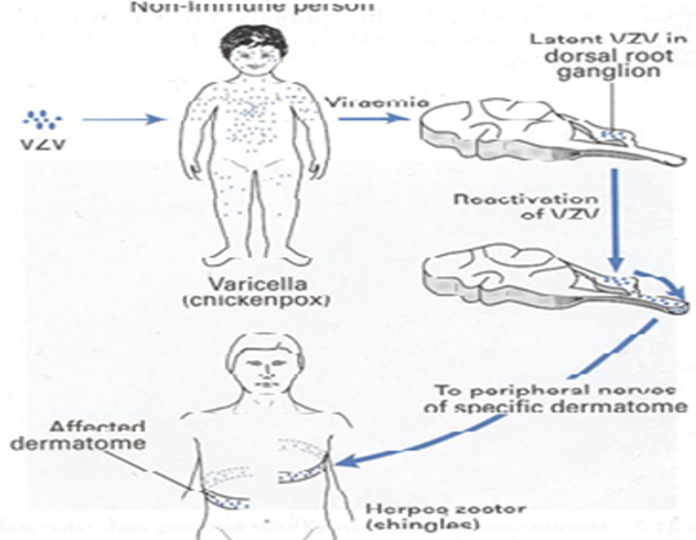 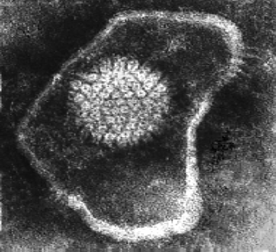 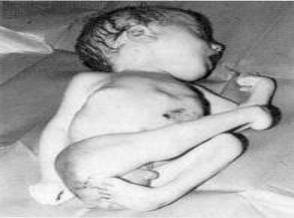 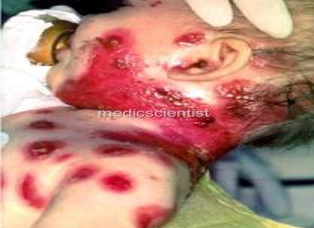 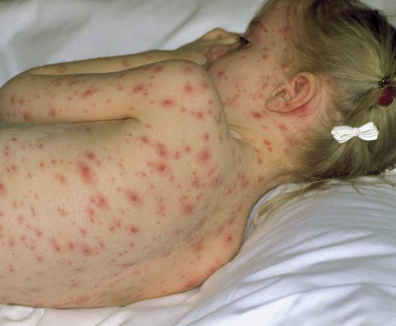 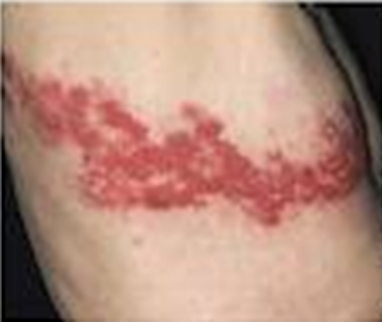 Chickenpox
Shingles
1- If the maternal rash begins 6 days or more before delivery, her antibody response will have developed and been transferred across the placenta so that the baby does not develop disease. However, the infant is at serious risk if maternal varicella occurs 5 days or less before delivery this allows viraemic spread across the placenta, before antibody is made and transferred to the baby.
Keywords:
Routine antenatal screening
Deafness, PDA.
Maculopapular rash
4- Rubella Virus
1
6
General info:
Family: Togaviridae 
vSS RNA genome, Icosahedral capsid, Enveloped Virus
Rubella = German measles
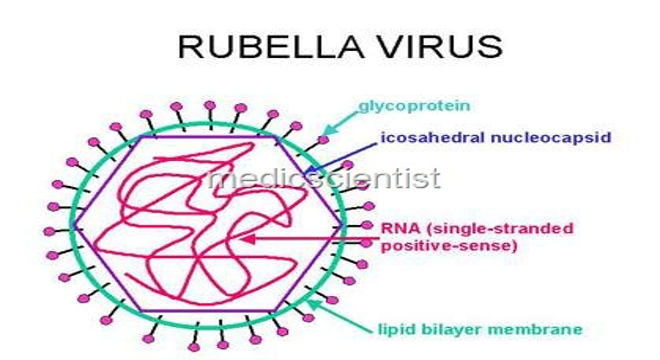 Epidemiology:
Vaccine-preventable disease in human → No longer considered endemic.
Transmission:
Respiratory route. (Mainly)
Transplacental route.
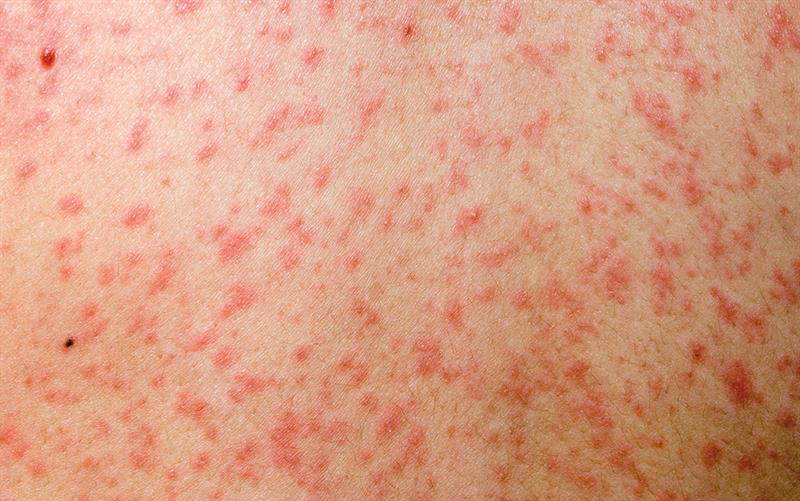 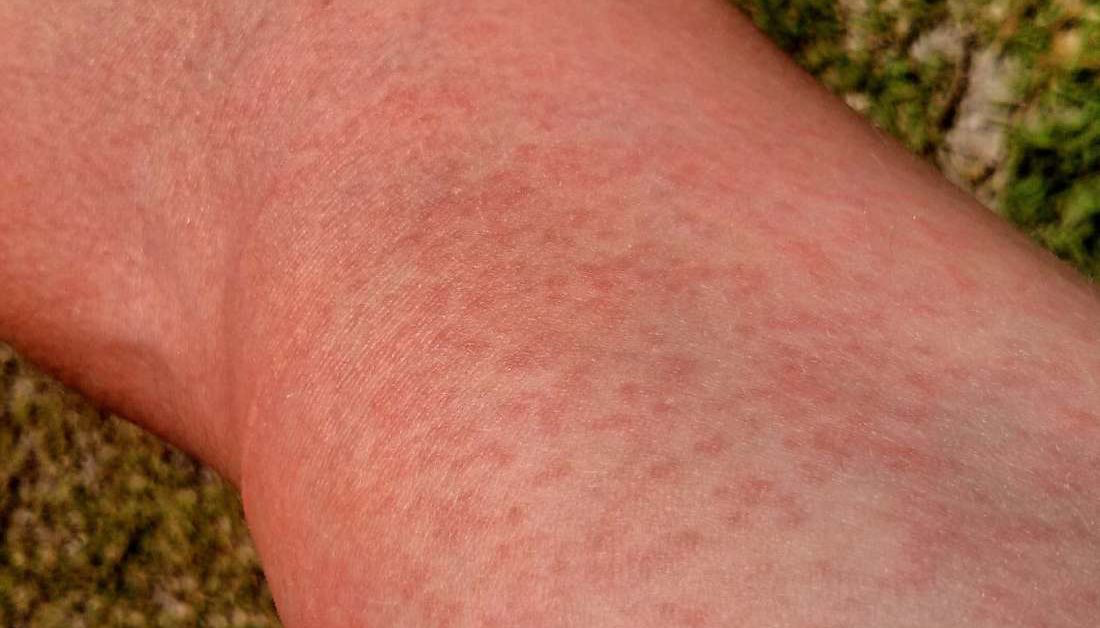 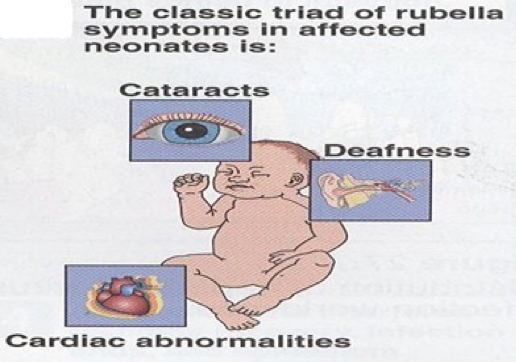 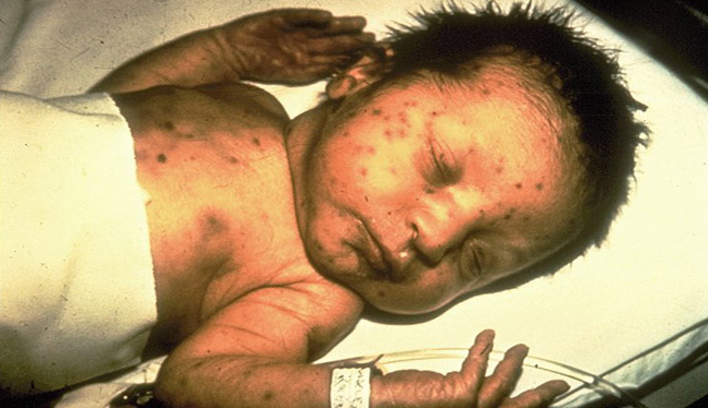 1- A type of rash characterized by a flat, red area on the skin that is covered with small confluent bumps.
2-If pregnant woman is +ve for rubella specific IgG ➝ Means she is immune against rubella infection and there is no risk of congenital rubella syndrome.If she is -ve for rubella specific IgG ➝ Means she is suspscebtlie (non-immune) and is at risk.
1
7
5- Cytomegalovirus (CMV)
Keywords:
Owl’s eye, 
intranuclear inclusion bodies
Urine
General info:
Family: Herpesviridae 
dsDNA , Enveloped ,Icosahedral Virus.
Establishes in latent form → reactivation → Recurrent infection.
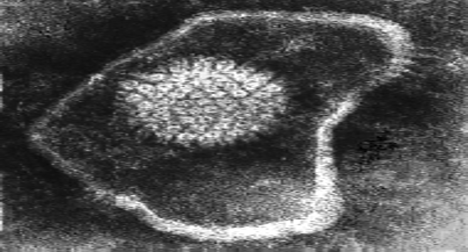 Epidemiology:

Human ,worldwide .
Transmission:
Horizontal transmission:
Young children: saliva
Later in life: sexual contact
Blood transfusion & organ transplant
Vertical transmission²:
Primary CMV infection (40%)
Recurrent CMV infection (~1%)
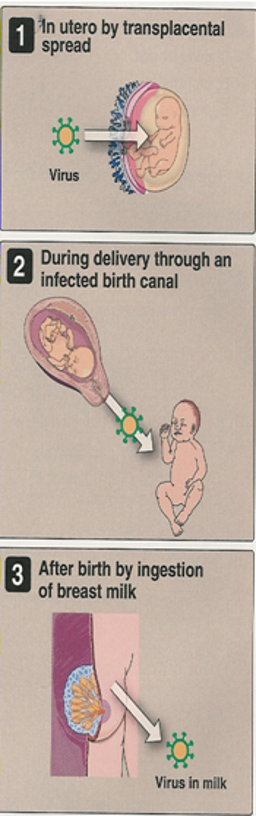 Clinical presentation:1 “Congenital infection” 
Clinically normal (80%)
Hearing defect and mental retardation (15%)
Death (1%)
Cytomegalic inclusion disease (4%)³:
Symptoms:
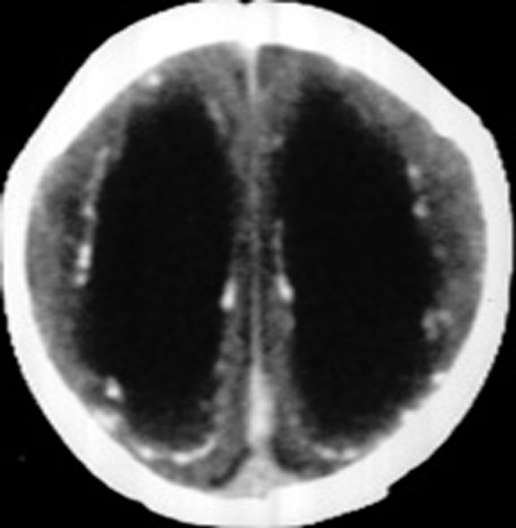 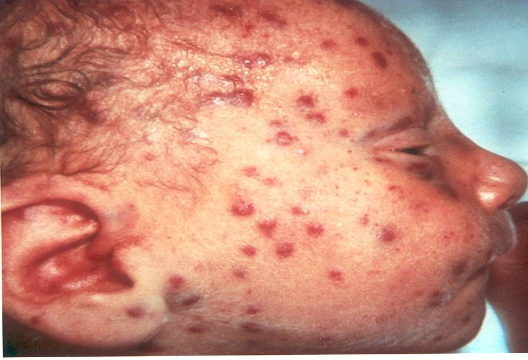 Blueberry muffin” spots
Ventriculomegaly & calcifications
of congenital CMV
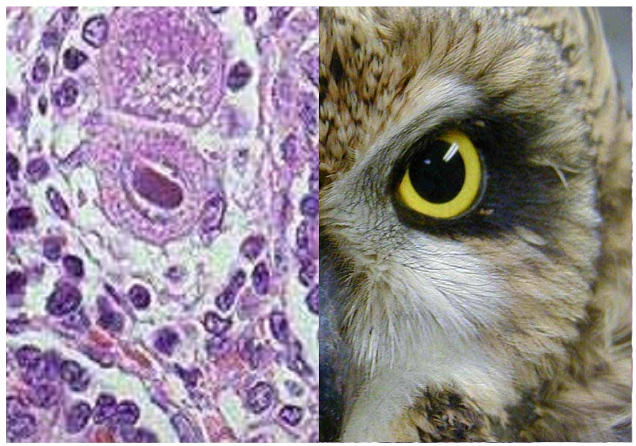 1- CMV is a well known cause of Infectious mononucleosis-like syndrome [Heterophile AB –ve].(Acquired infection)
2-The risk of intrauterine transmission is much higher during primary maternal CMV infection than recurrent maternal CMV infection
3-Cytomegalic inclusion disease characterized by small baby,hepatosplenomegaly,hematologic disorder including anemia and thrombocytopenia which result in  a rash called blueberry muffin spot .it’s common sign is intracranial calcification,microcephaly and thrombocytopenia.
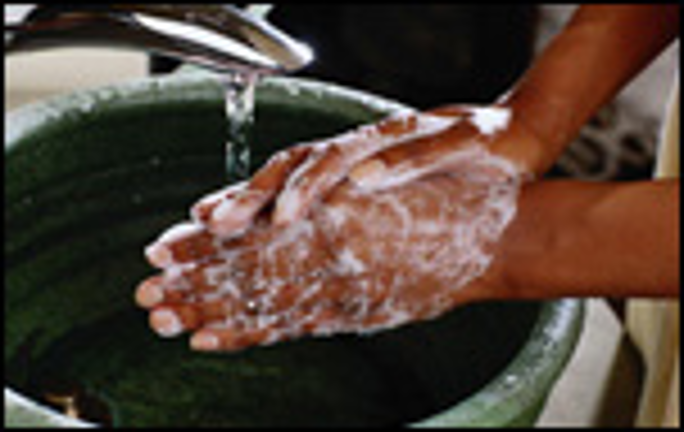 Main notes are within the lecture, this is just the summary he mentioned at the end of the lecture.
Dr.Khalifa
1
8
Summary
Introduction:
Primary infections are worse than recurrent infections,
Early pregnancy  infections are worse than late pregnancy  infections..
1- Toxoplasmosis:
Source: Cat, undercooked meat.
Transplacental transmission especially in primary infections.
Triad of symptoms: Chorioretinitis, hydrocephalus, intracranial calcification.
Diagnosis: 
Mother: IgM, IgG, IgG avidity, IgG seroconversion.
Prenatal: Ultrasound to see transplacentally for any suggestive findings of intrauterine infection e.g. Intrauterine growth retardation, microcephaly.
Postnatal: Serology and molecular testing if applicable.
2- Parvovirus:
Mainly associated with hydrops fetalis especially if it occured in 2nd trimester.
It’s also associated with respiratory infections and erythema infectiosum (Slapped cheek appearance).
3- Varicella - zoster:
Vaccine preventable disease.
If patient is previously exposed to chickenpox he will be protected as well, unlike in primary infections in which the mother hasn’t been exposed to varicella before, she will transmit it to fetus → Congenital Varicella Syndrome.
If reactivation((Shingles) occurred during delivery → Neonatal varicella
Non-immune pregnant women exposed to VZV → Give VZIG
4- Rubella: 
Vaccine preventable disease
Routinely tested antenatal infection.(Rubella Specific IgG only)
Affects Eye, Ear, Heart.
Prevention: Rubella vaccine (Live attenuated vaccine)
5- CMV:
Affects many things e.g. Eye(Chorioretinitis) , potentially hearing loss, heart(Myocarditis) , intracranial calcification.

Diagnosis: almost all have the same diagnosis
Serological testing for mother and neonate
Extra: To sum up for pregnant mother diagnosis:
1) - IgG & - IgM →  No serological evidence of infection. 
2) - IgG & + IgM →  possible acute infection or false-positive IgM result.
3) + IgG & - IgM →  Infection for more than 1 year.           
4) + IgG & + IgM →  Possible recent infection within the last 12 months..
Prenatal: ultrasound
Cases by Dr:
1- A newborn with evidence of chorioretinitis and intracranial calcification. The  mother was exposed to cat feces. What’s the most likely cause? Toxoplasma gondii
2- A newborn with evidence of hydrops fetalis. The mother had contact with a child who has rash on his face and body. What’s the most likely cause? Parvovirus B19
Lecture Quiz
MCQ:
Answers: Q1:C | Q2:A | Q3:C | Q4:C | Q5:B
Q1: This virus causes a mononucleosis-like syndrome caused by a latent herpesvirus; it is often a congenital infection. Large amounts of the virus are excreted in the urine; thus, urine becomes the fluid of choice for diagnosis of this disease which is caused by:
A- Toxoplasma gondii 
B- Rubella virus
C- CMV
D- VZV

Q2: A 2-week-old premature male infant is examined in the neonatal intensive care unit, and shows a wide pulse pressure and a holosystolic and holodiastolic murmur. On echocardiography he has blood flow between the left pulmonary artery and the aorta. Which of the following symptoms would the mother have experienced during pregnancy to increase the risk of having a child with this disorder?
A- Maculopapular rash spreading from face to body 
B- Mild fever, sore throat, body aches, malaise, and swollen glands
C- Prolonged, persistent paroxysmal cough
D- Vaginal itching and mucopurulent discharge

Q3: There is considerable overlap of signs and symptoms seen in congenital and perinatal infections. In a neonate with “classic” symptoms of congenital cytomegalovirus (CMV) infection, which one of the following tests would be most useful in establishing a diagnosis?
A- CMV IgG titer on neonate’s serum at birth 
B- CMV IgG titer on mother’s serum at birth of infant
C- CMV IgM titer on neonate’s serum at birth and at 1 month of age
D- Culture of mother’s urine

Q4: Chicken pox is a common disease of childhood. It is caused by which of the following viruses? 
A- Cytomegalovirus 
B- Rotavirus
C- Varicella-zoster virus
D- Papillomavirus

Q5: Which of the following pathogens require routine antenatal screening test?
A- Toxoplasma gondii 
B- Rubella virus
C- CMV
D- VZV
SAQ:
CASE: At birth, a newborn is noted to be unresponsive to verbal stimulation from the doctors, nurses, and his parents. A routine physical examination of the child reveals a split S2 heart sound with an accentuated P2 component (PDA). The newborn has bounding pulses with a wide pulse pressure. After a week the newborn’s parents notice that he has developed shortness of breath and respiratory distress. What pathogen did the mother contract during her pregnancy that could explain the newborn’s current condition?

Q1: What is the most likely diagnosis?
A: Congenital rubella syndrome

Q2: What pathogen did the mother contract during her pregnancy that could explain the newborn’s current condition?
A: Rubella virus

Q4: How is it transmitted?
A: Respiratory, transplacental routes

Q5: How to prevent it?
A: 1- Rubella vaccine (Live attenuated vaccine) 2- Routine Antenatal screening: Rubella Specific IgG
Members Board
Team Leaders:

        Abdulaziz Alshomar                        Ghada Alsadhan
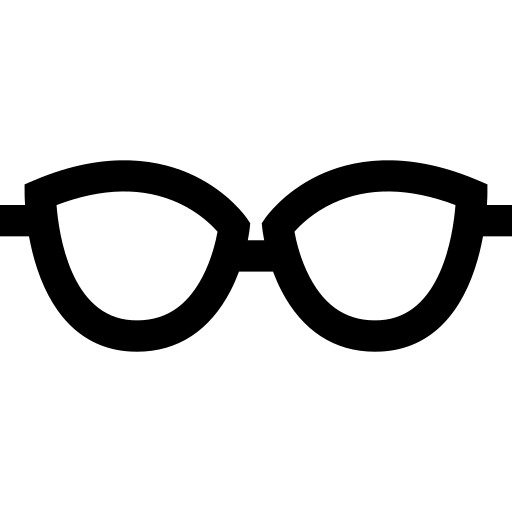 Team sub-leader:

       Mohammed Alhumud (coolest sub leader ever)
This lecture was done by:
Mashal Abaalkhail
Note takers:

Mashal Abaalkhail
Rema Alkahtani